Администрация Камышевского сельского поселения Орловского района
~ БЮДЖЕТ  ДЛЯ  ГРАЖДАН ~
Проект бюджета Камышевского сельского поселения Орловского района
на 2024 год и на плановый период 
2025 и 2026
 годов
[Speaker Notes: новый]
Основные направления бюджетной и налоговой политики Камышевского сельского поселения Орловского района на 2024-2026 годы
Утверждены постановлением Администрации Камышевского  сельского поселения  от 23.10.2023 № 116
Обеспечение сбалансированности и устойчивости бюджетной системы
Экономический рост
Повышение уровня жизни граждан
2
[Speaker Notes: новый]
Основные характеристики бюджета Камышевского сельского поселения Орловского района  на 2024-2026 годы
Тыс. рублей
3
* - Объем межбюджетных трансфертов будет уточнен по результатам рассмотрения проекта областного бюджета в законодательном Собрании Ростовской области
[Speaker Notes: НОВЫЕ ЦИФРЫ]
Структура налоговых и неналоговых доходов бюджета КАМЫШЕВСКОГО СЕЛЬСКОГО ПОСЕЛЕНИЯОрловского района  в 2024  году
4
а
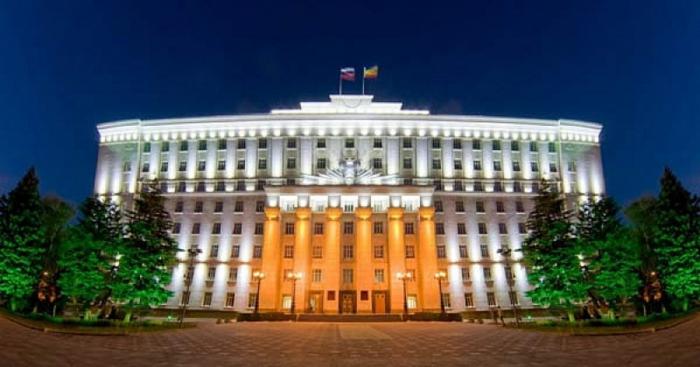 Безвозмездные поступления из областного бюджета
тыс. рублей
*) Объем межбюджетных трансфертов будет уточнен по результатам рассмотрения проекта областного бюджета в Законодательном Собрании Ростовской области
5
[Speaker Notes: новый]
Основные приоритеты и подходы к формированию расходов бюджета Камышевского сельского поселения Орловского района на 2024-2026 годы
Увеличение расходов на заработную плату низкооплачиваемых работников 
в связи с доведением минимального размера оплаты труда до величины 
прожиточного минимума трудоспособного населения 
в 20254году
Принятие мер по недопущению снижения достигнутых ранее показателей 
уровня оплаты труда категорий работников социальной сферы, определенных
в указах Президента Российской Федерации 2012 года, а также сохранению уровня, установленного в этих указах
6
[Speaker Notes: новый]
Контактная информация
Администрация Камышевского сельского поселения
347525 Ростовская область Орловский район х.Камышевка ул. Школьная д.63
Глава Администрации Камышевского сельского поселения
Канатова Валентина Егоровна
Тел.8(863)75-43-5-71
Е-mail: sp29308@donpac.ru